Основы ведения дискуссии и правила поседения в споре.
«... В мире существует только один способ 
одержать верх в споре - это уклониться от него»
                                                                           Дейл Карнеги
Теория
Содержание
Понятие «спор»
История спора
Факторы, влияющие на характер спора
Подходы к проведению спора
Стратегия спора
Тактика спора
Приемы ведения деструктивного спора
Поведение в споре. При  подготовке к спору
 Поведение в споре. Во время спора
Приемы аргументации
Основные формально-логические законы
Умение убеждать
Поведение в споре. В завершение спора
Заключение
Полезные ссылки
Практика
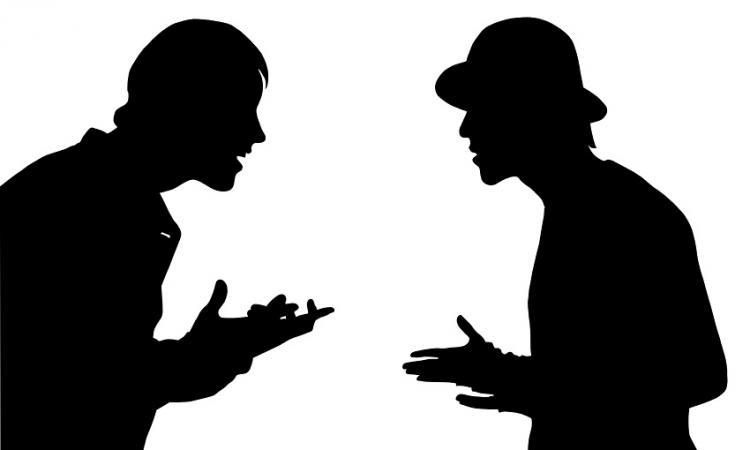 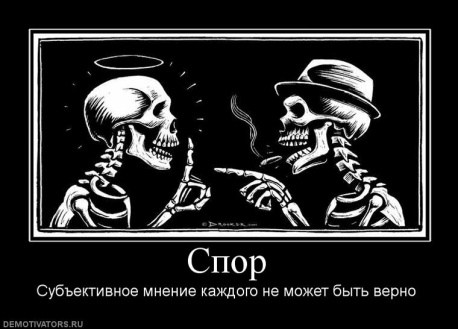 Понятие «спор»
1.    Словесное состязание, обсуждение чего-либо между  двумя  или  несколькими лицами, при  котором  каждая  из  сторон  отстаивает  свое  мнение,  свою правоту. Борьба мнений по  различным вопросам
     Разг.  Разногласия,  ссора, препирательство. 
     Перен. Противоречие, несогласие.

2.  Взаимное притязание на владение, обладание чем-либо, разрешаемое судом.

3.  Перен.  Поединок,  битва,  единоборство  (преимущественно  в  поэтической речи). Состязание, соперничество.

Синонимы : дискуссия, полемика, диспут, прения, дебаты
  
 Обратите внимание – общим для всех значений слова спор является  наличие
разногласий, отсутствие единого мнения, противоборство.
   В современной научной, методической, справочной  литературе  слова  спор
служит для обозначения процесса  обмена  противоположными  мнениями.  Однако, единого определения данного понятия нет.
История спора.
«Истина рождается в споре»Древняя  Греция
Спор
софистика
диалектика
(стремление добиться победы в споре
 путем преднамеренного
 использования ложных доводов)
(искусство спорить в целях 
выяснение истины)
эристика
(искусство любой ценой
 остаться правым)
Аристотель
С целью публичного обсуждения острых проблем, злободневных тем античные мыслители широко использовали диалог, т.е. излагали свои мысли в форме вопросов и ответов. Они исходили из того, что о всякой вещи существует как минимум два противоположных мнения, поэтому в споре каждый из собеседников может отстаивать свою позицию. Это позволяло приобретать знания не в готовом виде, а путем размышления, совместного обсуждения проблемы и поиска правильного решения.
Факторы, влияющие на характер спора
Цель спора (конструктивные/деструктивные)
                                для  победы                                              спор  ради  спора.
спор из-за истины             для убеждения кого-либо

Социальная значимость предмета спора (интересы)
                                    Национальные    Групповые  Семейные  Личные 
Общечеловеческие      Определенных социальных  слоёв общества 

Количество участников
спор-монолог    спор-диалог   спор- полилог 
                                                    групповой  массовый
Форма проведения спора
Устный                            Письменный
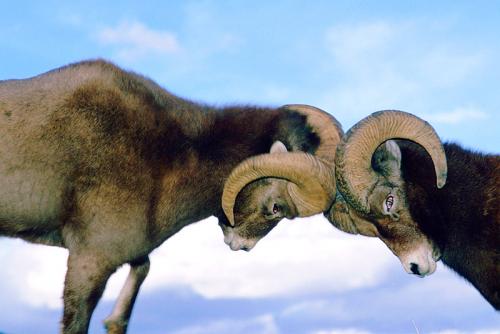 Стратегия спора.
Стратегия:
Истины  (дискуссионное поведение поиска истины, для проверки какой-либо мысли и идеи, для ее обоснования.  Участники спора сопоставляют самые разные точки зрения на ту или иную проблему. Участники спора защищают какую-либо мысль от нападений, чтобы узнать, какие могут быть возражения против этой мысли, или, напротив, нападают на положение, высказанное оппонентом, чтобы выяснить, какие есть аргументы в его пользу. В таком споре тщательно подбираются и анализируются доводы, взвешенно оцениваются позиции и взгляды противоположной стороны.)
Убеждения  (нацеливает участника спора на убеждение противника в том, в чем он сам глубоко убежден. Но это не всегда является его истинным убеждением. Порой он уверяет оппонента только лишь потому, что так надо по долгу службы, в силу каких-либо обстоятельств. Сам он вовсе не верит в истину того, что защищает, или в ложность того, на что нападает)
Победы  (нацеливает участников спора на конечный результат, целью которого является победа  любой ценой. В приемах и средствах для одержания победы они не стесняются.)
Процесса (ориентирует участников спора на его проведение ради самого спора. Это своего рода «искусство ради искусства», спортивный азарт. Для таких спорщиков безразлично о чем спорить, с кем спорить, зачем спорить. Им важно блеснуть красноречием, доказать что белое – черное, а черное – белое. Если оппонент отрицает какое-либо положение, то участник спора, ориентированный на стратегию процесса, обязательно начнет его защищать. Эта стратегия наиболее характерна для молодежи.)
Подходы к проведению спора:
Эвристический подход.
Одна из сторон, не настаивая на своем подходе к решению проблемы, используя методы убеждения, интуицию и здравый смысл, постепенно склоняет к своей точки зрения другого или других собеседников, участников спора.
Логический подход .
Характерны жесткий логический анализ и аргументация, благодаря чему, следуя приемам и правилам формальной логики, участники дискуссии приходят к некоторому окончательному выводу.
Софический подход .
Одна из сторон стремится победить своего оппонента любым, даже логически неправильным путем, используя так называемые софизмы.
Авторитарный подход 
Одна из сторон, опираясь на авторитеты либо используя свой авторитет, а нередко и власть, навязывает свою точку зрения другим.
Критикующий подход 
Одна из сторон всецело акцентирует внимание лишь на недостатках, слабых местах и позициях своих оппонентов, не хочет и не стремится увидеть позитивные элементы в противоположной точке зрения и не может предложить свое решение.
Демагогический подход 
Одна из сторон ведет спор не ради истины, а скорее всего для того, чтобы увести дискуссию в сторону от истины, преследуя при этом свои личные, часто неизвестные участникам спора цели.
Прагматический подход
Одна или каждая из сторон ведет спор не только ради истины, но ради своих практических, иногда меркантильных целей, которые скрыты и не известны собеседникам.
Тактика спора
Уловки в споре(ссылка на альбинину часть пособия)
Полемические приемы
Критика аргументов, которая основывается на опровержении ложного тезиса оппонента достоверными фактами.
Принцип «бить врага его оружием» основан на использовании слов, принципов и доводов оппонента против него же.
Прием «сведение к абсурду» в сочетании с приемом иронии и сарказма приводит утверждение оппонента к абсурдному результату.
«Довод к человеку» - это разновидность подмены тезиса, вместо обсуждения по существу соображения начинают оценивать оппонента.
«Возвратный удар» (прием бумеранга) - это когда в споре реплика или аргумент обращается против того, кто его высказал.
Подхват реплики - это заострение полемического спора на вновь открывшимся аргументе оппонента.
Опровержение демонстрации основано на выявление того, что тезис оппонента логически не вытекает из его аргументов.
Атака вопросами – это прием, который основан на перехвате инициативы в постановке вопроса с целью сделать положение оппонента затруднительным, заставить его защищаться, оправдываться, тем самым создать для атакующего наиболее благоприятные условия для спора.
Приемы ведения деструктивного (!) спора
1. Участник диспута должен дать почувствовать противнику свое интеллектуальное и моральное превосходство.
2. Искусство употреблять лишь такие выражения, которые могут создать об избиваемом противнике только отрицательное мнение. 
3. Главное  - уклониться в сторону и говорить не по существу вопроса. Благодаря этому полемика выгодно оживляется, слабые позиции маскируются и весь спор приобретает бесконечный характер. 
4. Использовать ссылку на авторитет. Например, "еще Пантагрюэль говорил"
5. Отсутствие прямой ссылки на авторитет. "Это уже давно отвергнуто", или "Это уже пройденный этап", или "Любому ребенку известно", и так далее. 
6. Не допускать, чтобы противник хоть в чем-нибудь оказался прав. Стоит признать за ним хоть крупицу ума и истины - проиграна вся полемика. 
7. «Поле боя» всегда нужно покидать с видом победителя. Искушенный полемист никогда не бывает побежден. 

Потерпевшим поражение всегда оказывается его противник, которого сумели "убедить" . Этим-то и отличается полемика от любого иного вида спора. Борец на ковре честно признает себя побежденным; но, кажется, ни одна еще полемика не кончалась словами: "Вашу руку, вы меня убедили".
Поведение в споре
Сократ в спорах был сильнее своих оппонентов, поэтому его нередко колотили и таскали за волосы, а еще того чаще осмеивали и поносили. Но он принимал все это не противясь. Однажды даже он получил пинок, но и это стерпел, а когда кто-то подивился его терпению, он ответил: «Если бы меня лягнул осел, разве стал  бы я подавать на него в суд?».
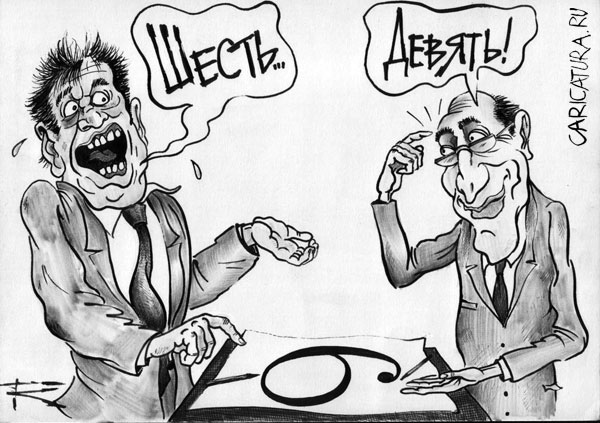 При подготовке к спору:
Определите предмет спора
Если  о споре известно заранее, тщательно готовьтесь к нему, не жалея времени и  сил для пополнения знаний о предмете спора.
Определите цели и задачи, личные интересы
Поведение в споре
Во время спора:
Не теряйте предмета  спора  в  процессе  его  обсуждения.  
Не  упускайте главных положений, из-за которых  ведётся  спор.  Не  позволяйте  противнику увести вас в сторону от основного вопроса . 
 Занимайте  определённую  и твёрдую позицию в споре.
Необходимо выслушать, точно понять и оценить все доводы противника. Если доводов несколько, то надо облечь в краткие фразы.
Когда противник приводит какой-нибудь довод против Вашего мнения, для защиты необходимо убедиться, что довод этот истинен.
Всячески сохранять спокойствие и полное самообладание в споре
Отводите все доводы, не относящиеся к делу
Ни в коем случае во время ведения спора не переходите на личности. 
Старайтесь не перебивать соперника тогда, когда он приводит аргументы в защиту собственной позиции. Лучше говорите по очереди.
Вести спор следует вежливо и сдержанно. Кроме того, обосновывать свою точку зрения убедительнее с помощью знаний и логики, а не посредством жестикуляции и буйства эмоций.
Неправильно во время спора выражать своё недоверие фразой : «Я Вам не верю!». Грамотнее и культурнее сказать: «А вот у меня по этому поводу сложилось иное мнение».
Не горячитесь и не нервничайте во время спора.
ПРИЕМЫ АРГУМЕНТАЦИИ
Метод перелицовки. Постепенное подведение партнера к противоположным выводам путем поэтапного прослеживания процедуры решения проблемы вместе с ним.
Метод «Салями». Постепенное подведение партнера к полному согласию с Вами путем получения от него согласия сначала в главном, а затем в необходимых для полного согласия частностях.
Метод расчленения. Разделение аргументов партнера на неверные, сомнительные и ошибочные с последующим доказательством несостоятельности его общей позиции.
Метод положительных ответов. Ваш разговор с партнером строится таким образом, чтобы он на Ваши первые вопросы отвечал: «Да... Да...» В последующем ему будет намного проще соглашаться с Вами и по более существенным вопросам.
Метод классической риторики. Соглашаясь с высказыванием партнера, Вы внезапно опровергаете все его доказательства с помощью одного сильного аргумента. 
Метод двусторонней аргументации. Вы указываете партнеру как сильные, так и слабые места того, что Вы предлагаете. Такой метод лучше всего применять при дискуссии с интеллектуальным партнером. 
Своевременно делайте обобщения и выводы по результатам проведенной дискуссии.
Внимательно выслушивая своего противника и переспрашивая, спорящий достигает целей:
- противник не сможет сказать, что его "неправильно поняли", что он "этого не утверждал";
 
- своим внимательным отношением к мнению противника спорящий сразу завоевывает себе симпатии среди тех, кто наблюдает за спором
 
- спорящий, слушая и переспрашивая, выигрывает время для того, чтобы обдумать свои собственные возражения, уточнить свои позиции в споре.
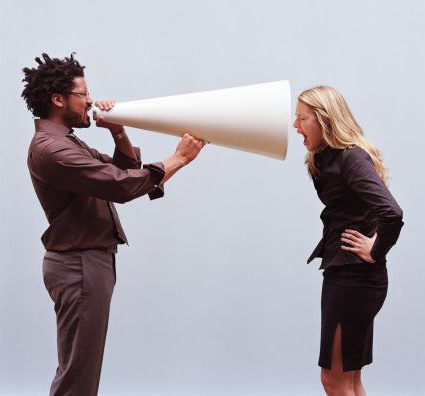 Возражая, не следует прибегать к недозволенным приемам спора, необходимо придерживаться следующих правил.
- возражать, но не обвинять
 
- не пытаться проникнуть в мотивы убеждений противника "вы стоите на этой точке зрения, потому что она вам выгодна" и т.п.
 
- не отклоняться в сторону от темы спора
 
- спор нужно уметь доводить до конца, а значит либо до опровержения тезиса противника, либо до признания правоты противника.
 
Спор - это вообще дело конструктивное. Можно доказать свою точку зрения, выслушать противоположную и узнать что-то новое для себя, но только тогда, когда оба спорщика относится друг к другу и к противоположным мнениям с уважением, никогда не опускаясь до высмеивания, пренебрежительного тона, «личностей», насмешек, грубостей или неуместных острот. Иначе спор просто превратится в базарную разборку, в которой иногда даже забывают о чём начали спорить, а просто перешли на выяснение отношений.
Основные формально-логические законы
Первый закон логики  «Закон тождества»
«Каждая мысль в процессе данного рассуждения  должна  иметь  одно  и  то  же определенное, устойчивое содержание». 
Во  время  рассуждения нельзя  подменять  один  предмет  мысли  другим. Закон  тождества
требует в любом рассуждении определённости  суждений.  Он  направлен  против
расплывчатости, беспредметности суждений.

 Второй закон. «Закон противоречия»:
«Две противоположные мысли об одном и том же предмете, взятом в  одно  и  то
же время  и  в  одном  и  том  же  отношении,  не  могут  быть  одновременно
истинными».
 Закон противоречия не отрицает  реальных  противоречий,  существующих в объективной действительности и в нашем сознании. Поэтому очень  важно  уметь различать два  рода  противоречий:  противоречие  в  природе  и  обществе  и
противоречие  в  рассуждениях. 

Третий закон «Исключенного третьего»
«Из двух противоречащих высказываний в одно и тоже время и в одном и том  же отношении одно непременно истинно».

Вывод:  «Правильное рассуждение должно быть определённым, обоснованным и доказательным.»
Умение убеждать
Доказательство
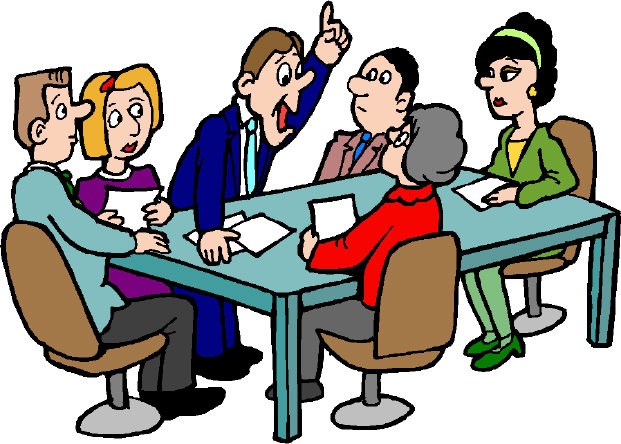 Поведение в споре
В завершение спора 
Если в ходе спора было доказано, что Ваше мнение ошибочно, Вам необходимо показать себя справедливым человеком и признать своё заблуждение по поводу предмета спора.
Если в ходе полемики была доказана Ваша правота, Вы должны вести себя достойно, не демонстрировать гордость и радость победы. Ни в коем случае нельзя произносить фраз, подобных следующей: «Я же говорил, что Вы неправы!». Не понижайте самооценку своего оппонента и не заставляйте его злиться или обижаться.
В заключение полемики подведите итоги и огласите выводы, к которым Вы пришли вместе с Вашим собеседником.
Будет замечательно, если двое оппонентов после завершения дискуссии пожмут друг другу руки и выразят взаимную благодарность за хорошо проведённое время.
Заключение
Для того чтобы побеждать в споре,  нужно  постоянно  учиться,  расширять свои знания по теории  и  истории  спора.  Читать  больше,  чем  практически нужно. Читать без предубеждения и критически. В процессе чтения нужно  вести записи и составлять заметки. 
Нельзя научиться плавать, сидя на берегу. Стать хорошим полемистом может помочь  практика.  Нужно  участвовать  в  обсуждении   актуальных   вопросов современности и решении технических проблем.
Овладение полемическим мастерством – задача сложная. Решение её  требует упорного труда, терпения и настойчивости, определённых усилий над  собой,  а также большого желания. Но, как поется в песне, кто хочет, тот добьётся.
Советы Дейла Карнеги о ведении спора
Известный американский психолог Дейл Карнеги в третьей части книги "Как завоевывать друзей и оказывать влияние на людей", которая называется "12 правил, соблюдение которых позволяет склонить людей к вашей точке зрения", предлагает очень интересные суждения, выводы и правила по поводу спорных ситуаций. Это интересно!
"В девяти случаях из десяти спор кончается тем, что каждый из его участников еще больше, чем прежде, убеждается в своей правоте. В споре нельзя одержать верх. Нельзя потому, что, если Вы проиграли в споре, значит, вы проиграли, если же одержали верх, то тоже проиграли. Почему? Предположим, что вы одержали победу над собеседником, разбили его доводы в пух и прах. Ну и что? Вы будите чувствовать себя прекрасно. А он? Вы задели его самолюбие. Он будет огорчен Вашей победой. А ведь: "Человек, которого убедили против его воли, не отречется от своего мнения и поневоле". 

 «Если вы намерены что-то доказать, пусть об этом никто не знает. Сделайте это настолько тонко, настолько искусно, чтобы никто этого и не почувствовал". Вы никогда не попадете в неприятное положение, признавшись, что можете ошибаться. Так можно положить конец спору и побудить собеседника быть не менее объективным, откровенным и непредубежденным, чем Вы сами. Это вызовет у него желание признать, что и он может ошибаться. Когда мы не правы, мы можем признаться в этом самим себе. А если к нам подойдут мягко и тактично, то способны признаться в этом и другим и даже гордиться своей откровенностью и широтой взглядов. Но только не в тех случаях, когда кто-либо изо всех сил старается запихнуть нам в пищевод неудобоваримый факт...»

«Если известно, что нам все равно грозит столкновение, то не лучше ли опередить другого, взяв инициативу на себя? Не будет ли гораздо легче подвергнуть себя самокритике, чем слушать чужое обвинения? Вот этот совет был проверен на собственном опыте: "Скажите о себе все оскорбительные слова, которые, как Вы знаете, у Вашего собеседника на уме или на языке, причем произносите их прежде, чем сделает это он, и вы выбьете у него из-под ног почву. Можно поставить сто против одного, что он займет в таком случае великодушную, снисходительную позицию и сведет Ваши ошибки к минимуму.» 

«Если Вы не правы, признайте это быстро и решительно".
Словарь.
Дискуссия – это публичный спор, целью которого является выяснение и сопоставление разных точек зрения, поиск, выявление истинного мнения, нахождение правильного решения спорного вопроса. В переводе с латинского языка «дискуссия» означает исследование, рассмотрение, разбор. Дискуссия считается эффективным способом убеждения, так как ее участники сами приходят к тому или иному выводу. Цель дискуссии заключается в стремлении добиться истины путем сопоставления различных мнений.
Дискуссия это активный метод закрепления и углубления знаний, развития навыков творческого мышления и умения вести спор. В то же время дискуссия – весьма эффективный способ убеждения, основанный на самостоятельном освоении истины. Из психологии известно, что человек лучше всего воспринимает и запоминает то, к чему он пришел сам, что он сам открыл.
Павлов И.П. считал дискуссию одним из наиболее плодотворных средств в развитии науки. Формальным условием любой дискуссии является наличие какого-либо спорного или нерешенного вопроса. При отсутствии предмета спора или обсуждения дискуссия не возникает.
Словарь.
Полемика – это не просто спор, а такой при котором имеется конфронтация, противостояние, противоборство сторон, идей и речей. В переводе с древнегреческого «полемика» означает воинственный, враждебный. Исходя из этого, полемику можно определить как борьбу принципиально противоположных мнений по тому, или иному вопросу, публичный спор с целью защитить, отстоять свою точку зрения и опровергнуть мнение оппонента. Таким образом полемика отличается от дискуссии именно своей целевой направленностью. Если участники дискуссии сопоставляют противоречивые суждения, стараются прийти к единому мнению, найти общее решение, установить истину, то цель полемики иная: надо одержать победу над противником, отстоять и утвердить собственную позицию.
Полемика - это наука убеждать. Она учит подкреплять мысли убедительными и неоспоримыми доводами, научными аргументами. Она служит воспитанию активной гражданской позиции, носит боевой, решительный характер.
Словарь.
Диспут (disputar  – рассуждать, disputatio – прение) –публичная защита научного сочинения, написанного для  получения  учёной степени. 
 Современное значение: публичный спор на научную и общественно важную тему.
Дебаты фр. (debat –спор, прения) - прения,  обмен  мнениями  по  каким-либо вопросам, споры
Прения – обсуждение какого-либо вопроса, публичный спор  по
каким-либо вопросам.
Полезные ссылки
http://sahvatkin.narod.ru/SR/18.htm
 http://www.knigge.ru/spor.html
http://coolreferat.com/%D0%9E%D1%81%D0%BD%D0%BE%D0%B2%D0%BD%D1%8B%D0%B5_%D0%BF%D1%80%D0%B0%D0%B2%D0%B8%D0%BB%D0%B0_%D0%B8_%D0%BF%D1%80%D0%B8%D0%BD%D1%86%D0%B8%D0%BF%D1%8B_%D0%B2%D0%B5%D0%B4%D0%B5%D0%BD%D0%B8%D1%8F_%D1%81%D0%BF%D0%BE%D1%80%D0%B0
http://www.allbest.ru/o-3c0b65625b2bd68a4c43b88521316d27.html
http://www.ref.by/refs/68/28311/1.html
Практические заданияПосмотрите все видеозаписи, проанализируйте стратегию, аргументы обеих сторон. Определите ошибки и уловки оппонентов.
http://www.youtube.com/watch?v=VGV25M2kpfM&feature=fvsrУмение спорить Жириновского. Запретные приемыhttp://www.youtube.com/watch?v=ZydBXTe0rNw&feature=relatedПолемика между наукой и религией.http://www.youtube.com/watch?v=dASfUamDirI&feature=relatedПолемика фурсова и чубайсаhttp://www.youtube.com/watch?v=G60F6_3yF4wспор шарапова и жегловаhttp://www.youtube.com/watch?v=jg-BqVCJJFo&feature=fvstопять же, доводы жириновского 

http://www.youtube.com/watch?v=NRcDGV0qQ9M"вредные советы" жванецкого о стиле спора